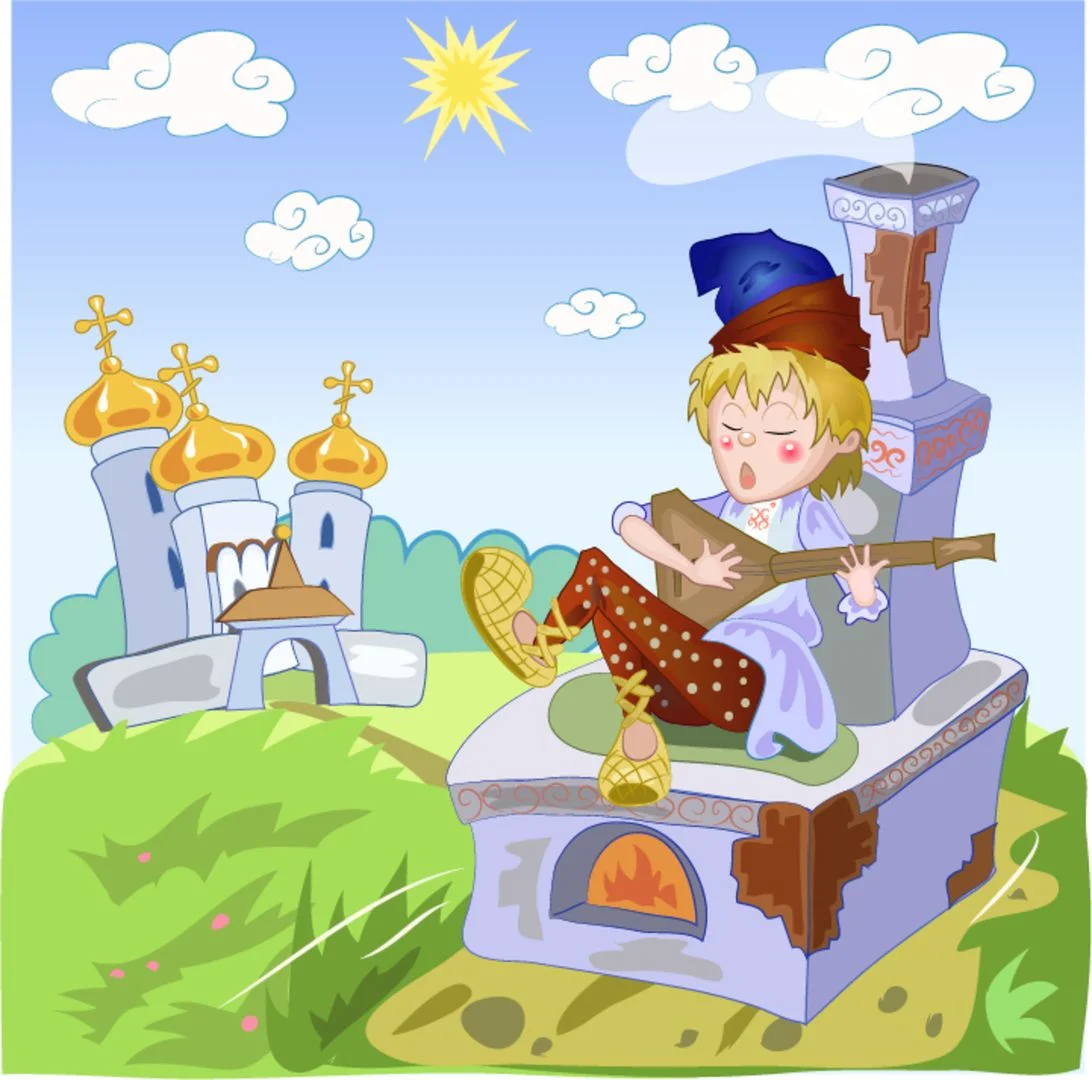 «Век живи - век учись»
Автор: учитель начальных классов
       ГУО  «Средняя школа №45 г. Могилева»
      Лазовская  Оксана Александровна
Подбери  слово 
     по смыслу
(фразеологизмы)
Доскажи             пословицу.
ВЫХОД
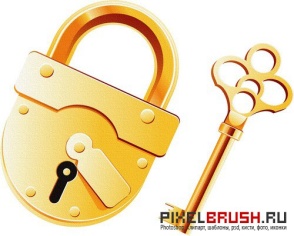 *Подбери нужное по смыслу слово*
Работать, спустя...
неделю
рукава
Молодец !
Правильно!
ДАЛЕЕ
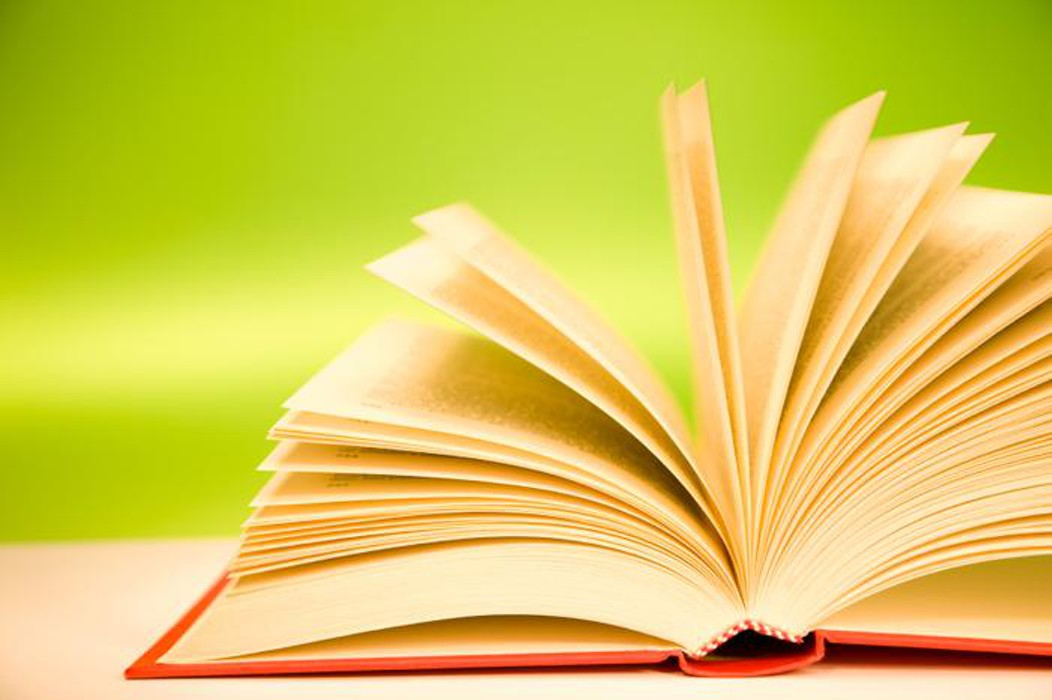 Неправильный ответ !
НАЗАД
*Подбери нужное по смыслу слово*
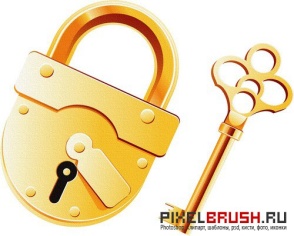 Выглядеть, как мокрая...
гусыня
курица
ДАЛЕЕ
Неправильный ответ !
НАЗАД
*Подбери нужное по смыслу слово*
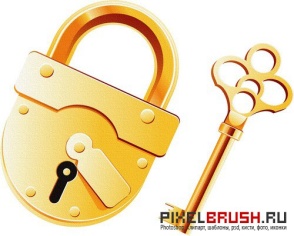 Бросать слова на…
снег
ветер
ДАЛЕЕ
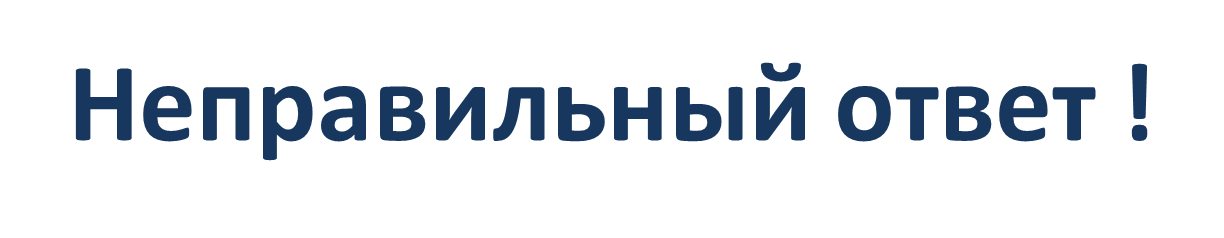 НАЗАД
*Подбери нужное по смыслу слово*
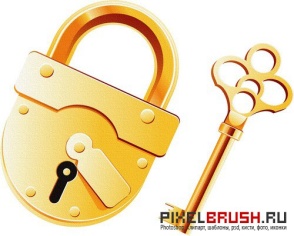 Быть не в своей…
чашке
тарелке
ДАЛЕЕ
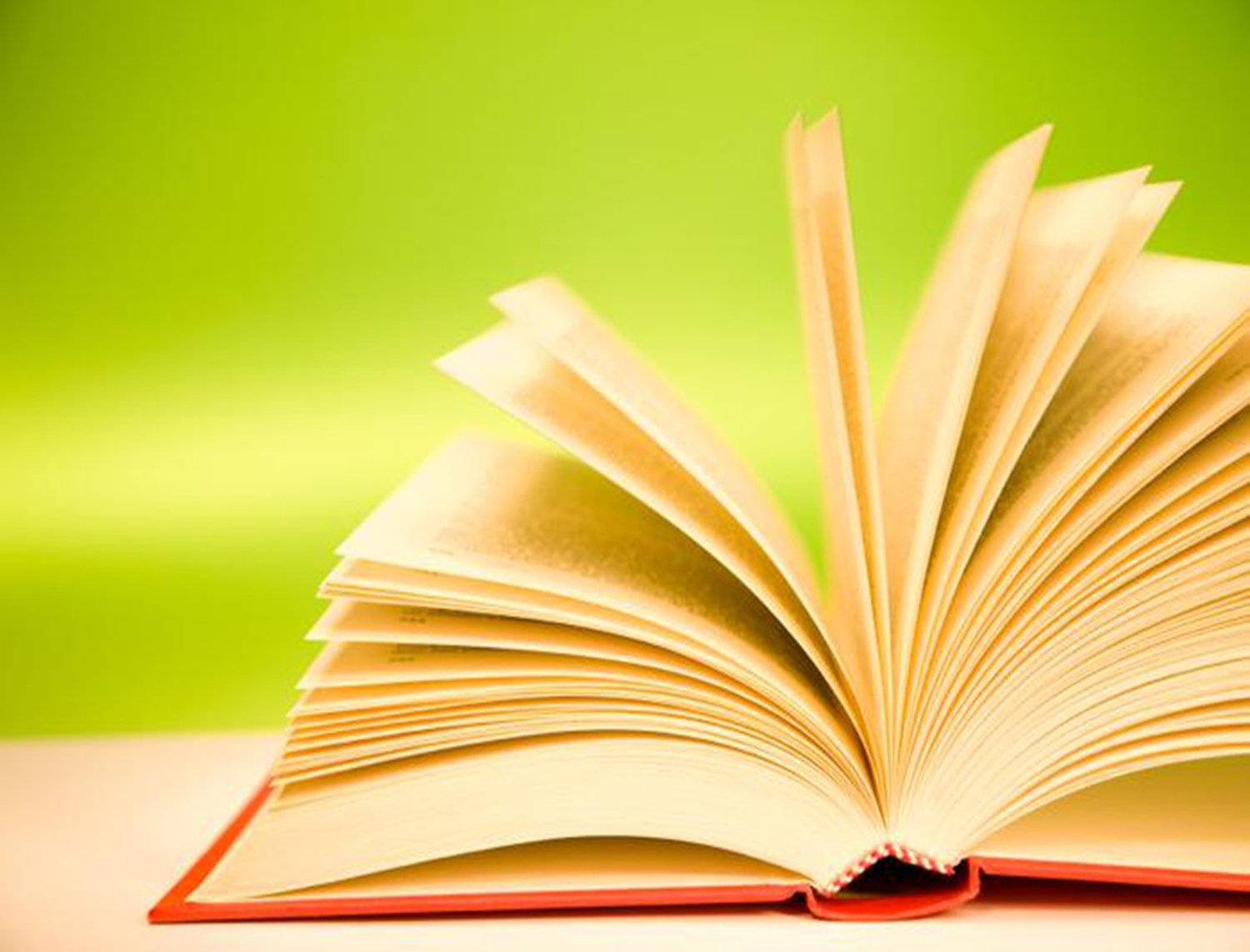 НАЗАД
*Подбери нужное по смыслу слово*
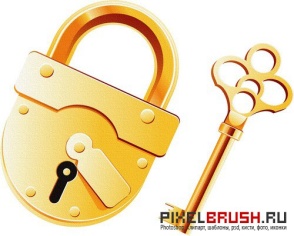 Показать, где раки…
зимуют
ночуют
ДАЛЕЕ
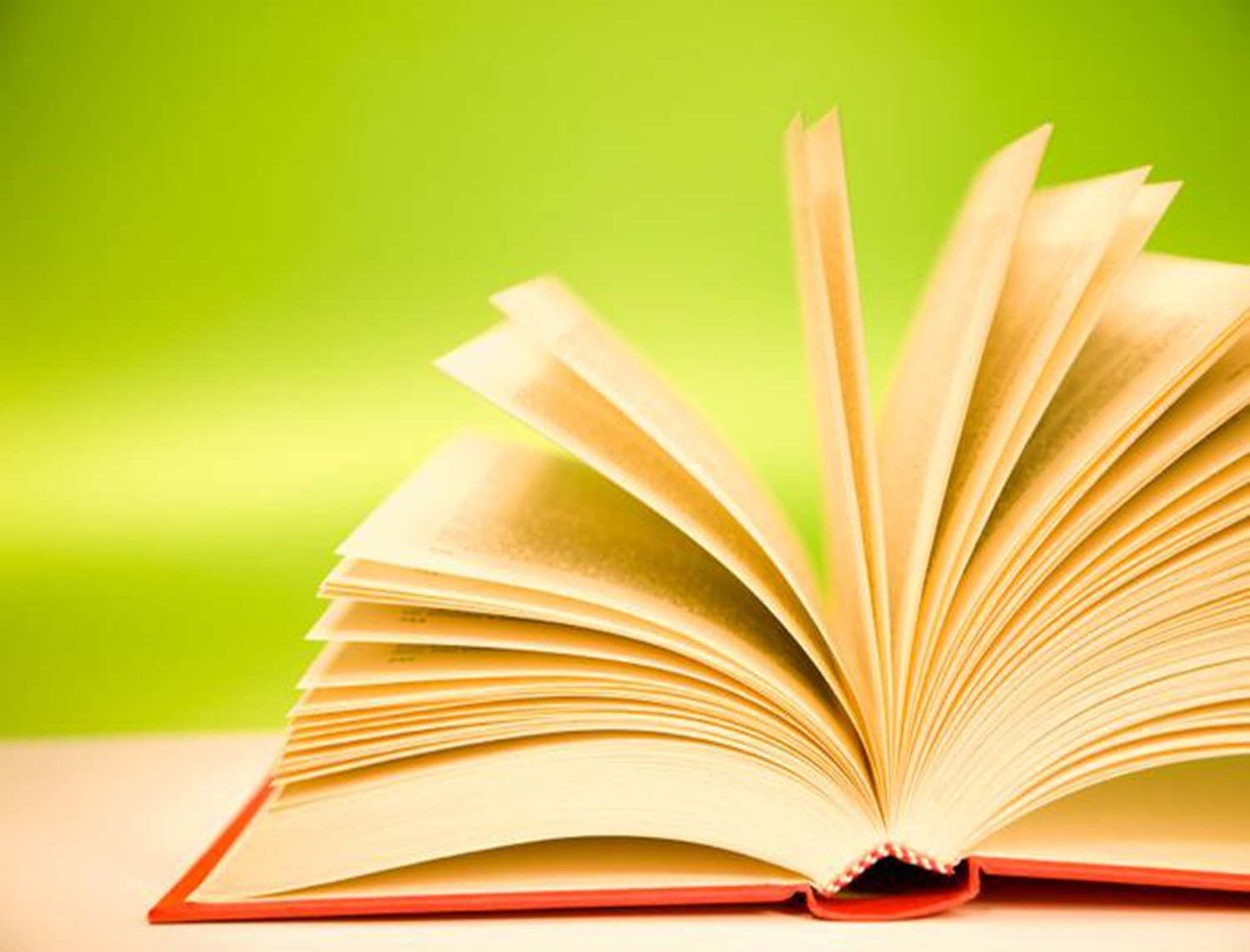 НАЗАД
*Подбери нужное по смыслу слово*
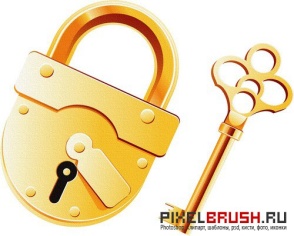 Родиться под счастливой …
звездой
весной
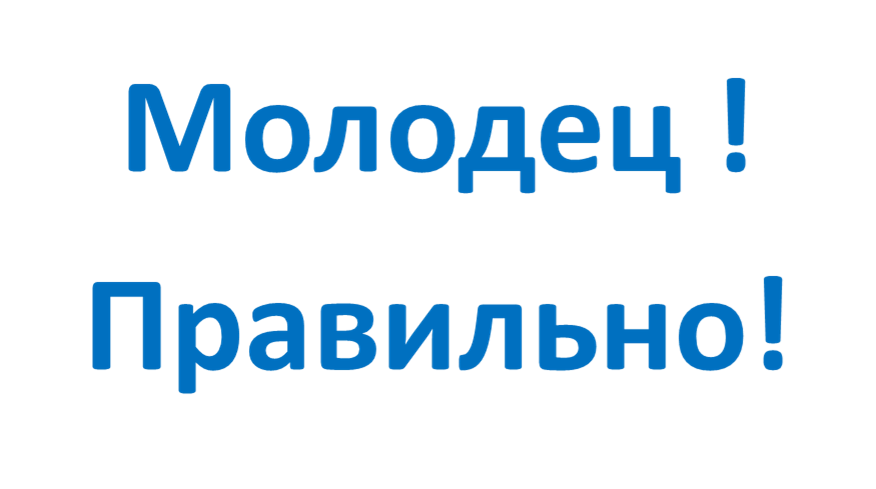 ДАЛЕЕ
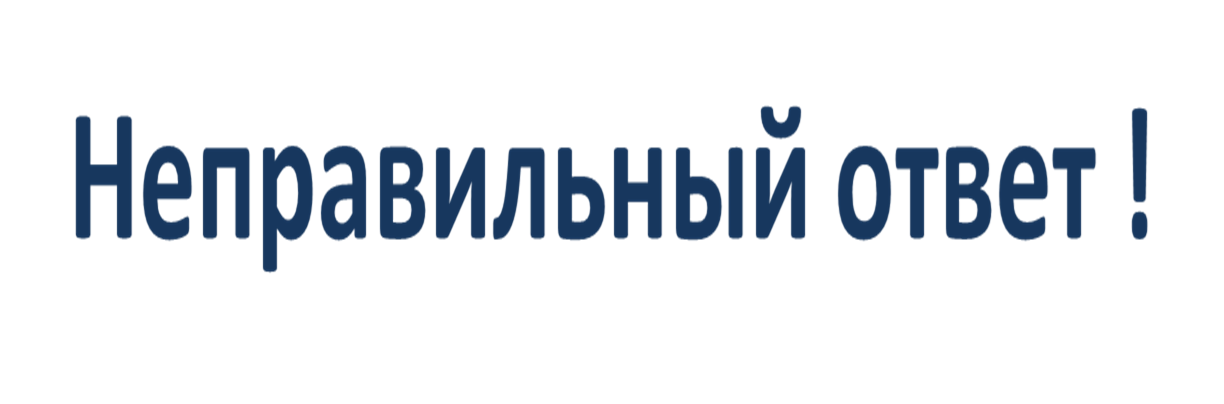 НАЗАД
*Подбери нужное по смыслу слово*
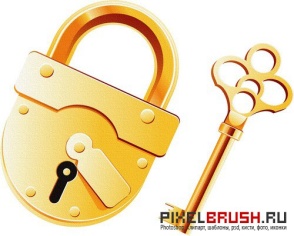 Купить    …    в мешке
щенка
кота
ДАЛЕЕ
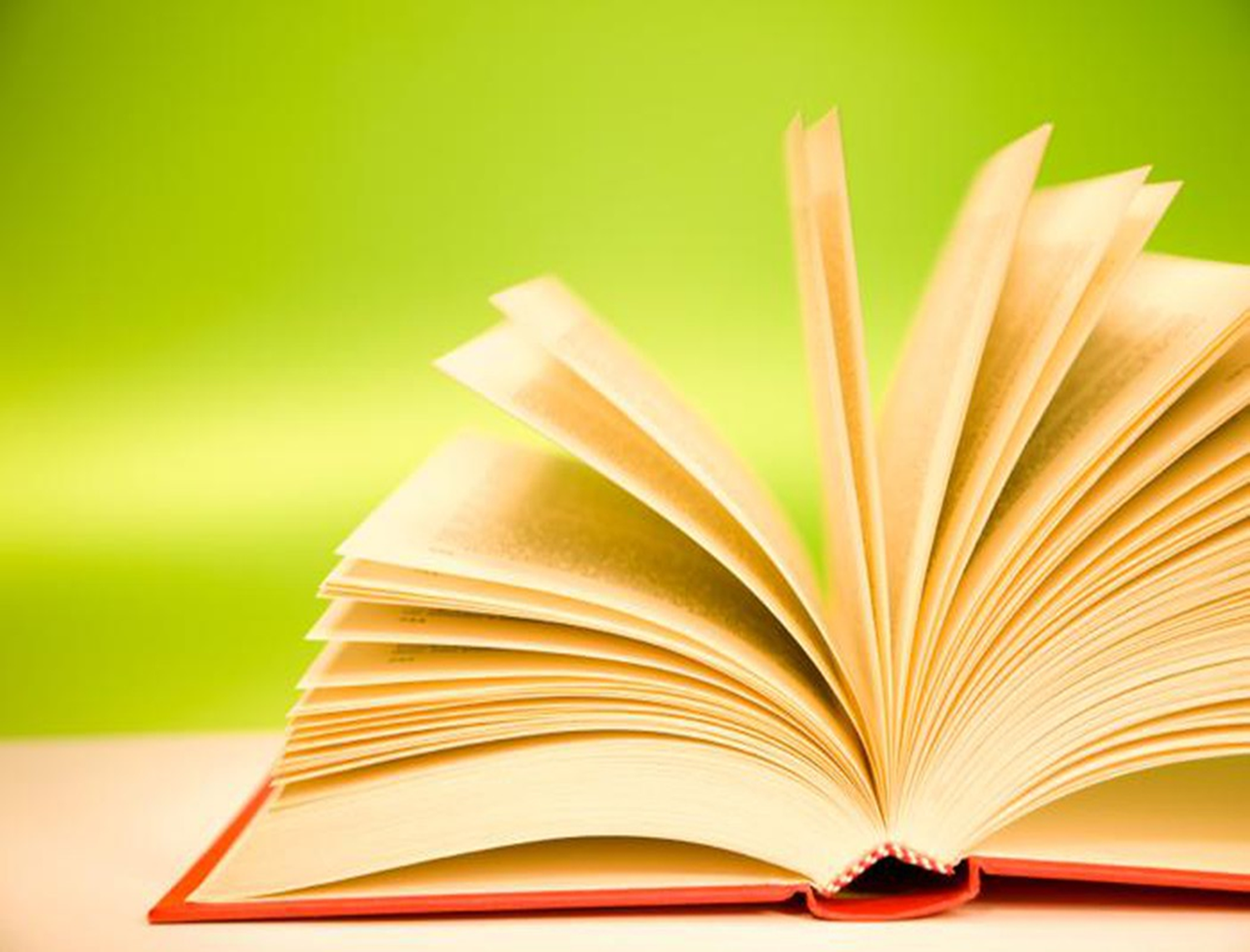 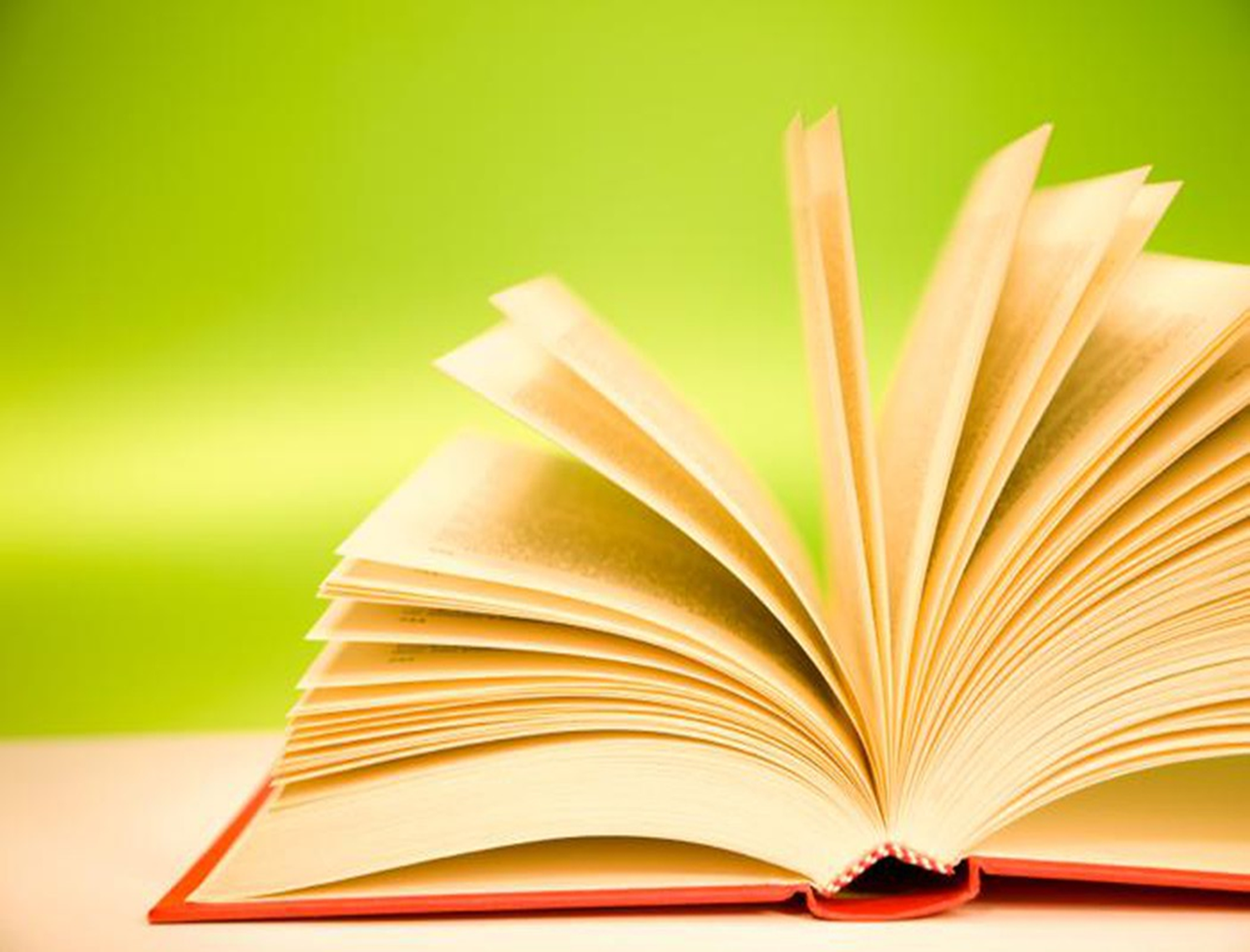 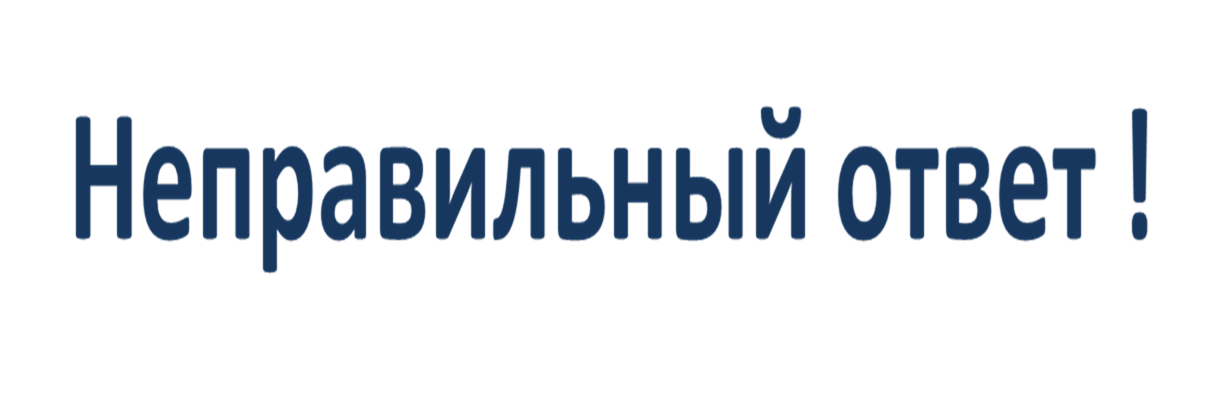 НАЗАД
*Доскажи фразу*
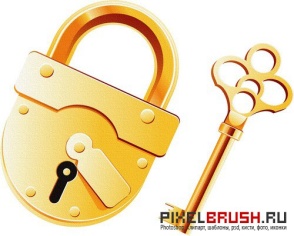 Без     труда…
Не вынешь из реки
 сома.
Не вытащишь и рыбки из пруда.
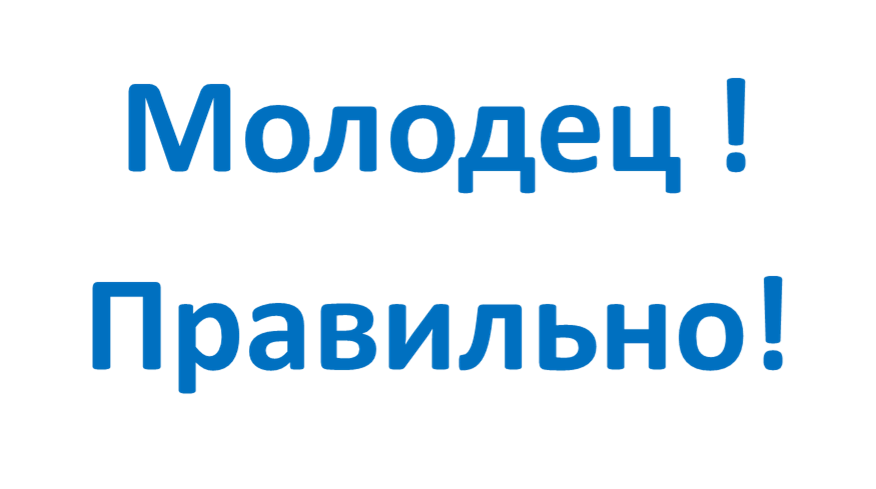 ДАЛЕЕ
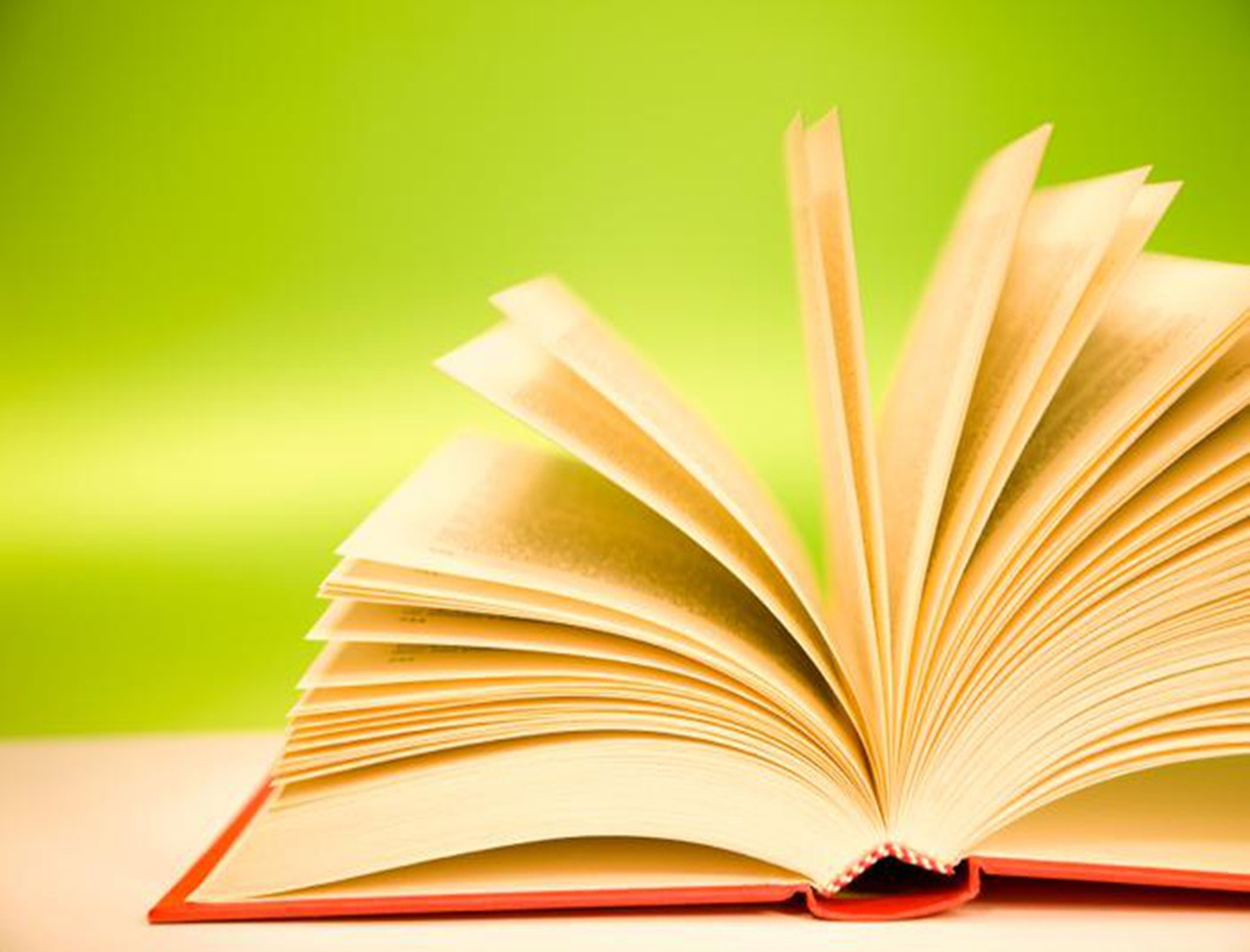 НАЗАД
*Доскажи фразу*
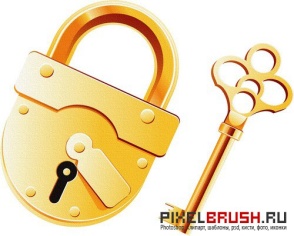 Не имей   100  рублей,  а имей…
100 друзей
1000 рублей
ДАЛЕЕ
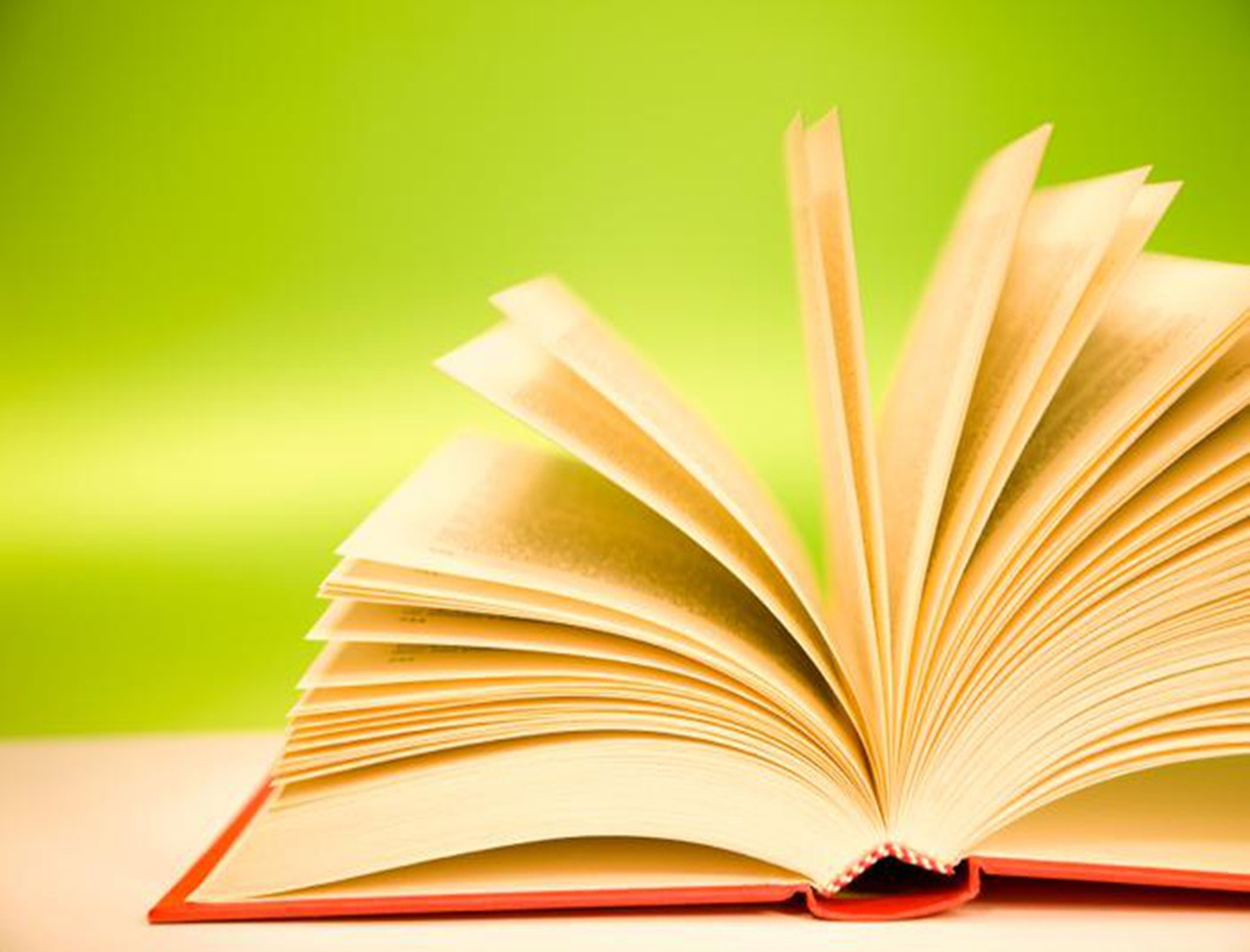 НАЗАД
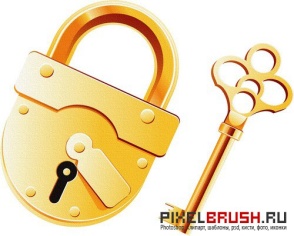 *Доскажи фразу*
Семь раз отмерь,   …
Один раз отрежь
Пять раз примерь
ДАЛЕЕ
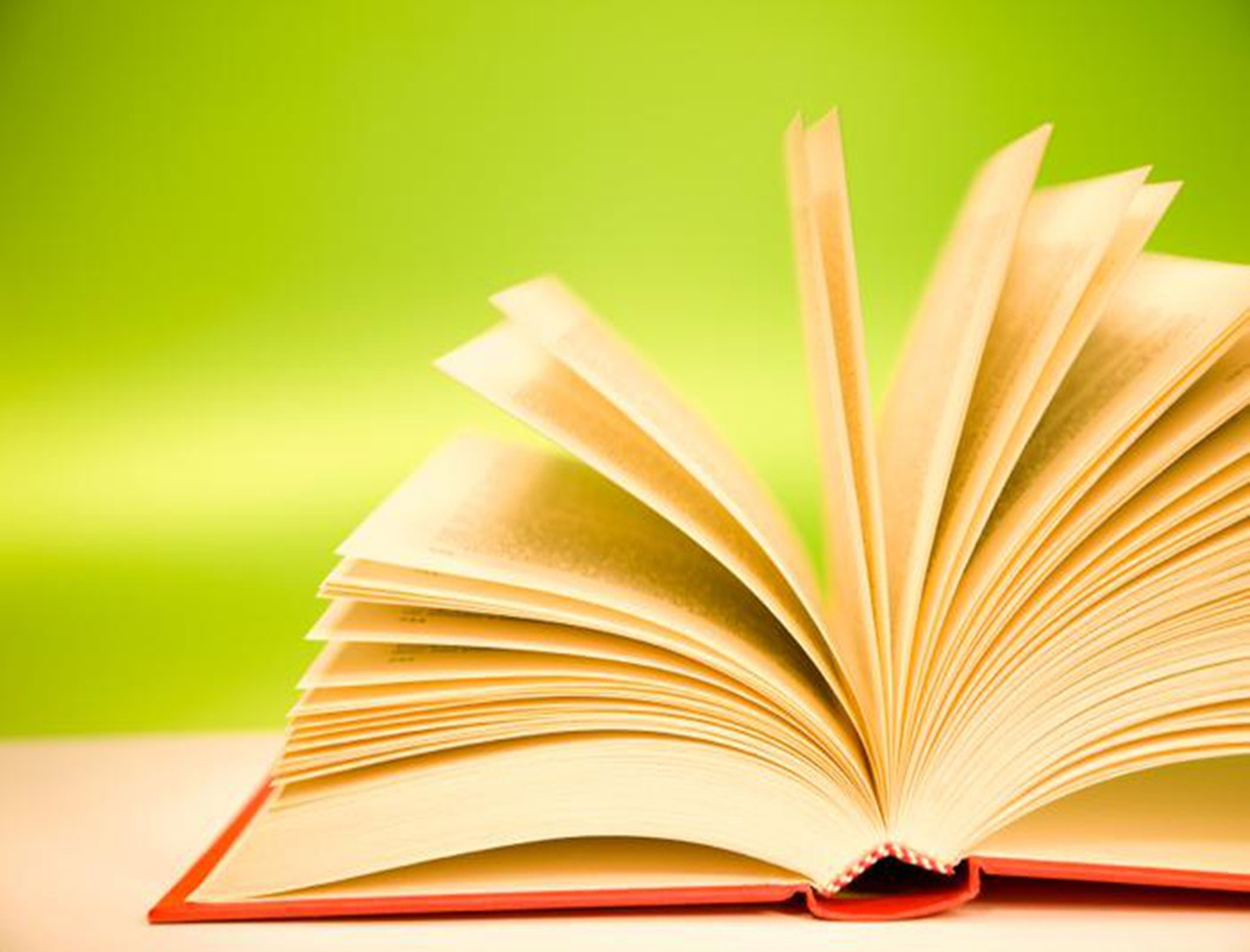 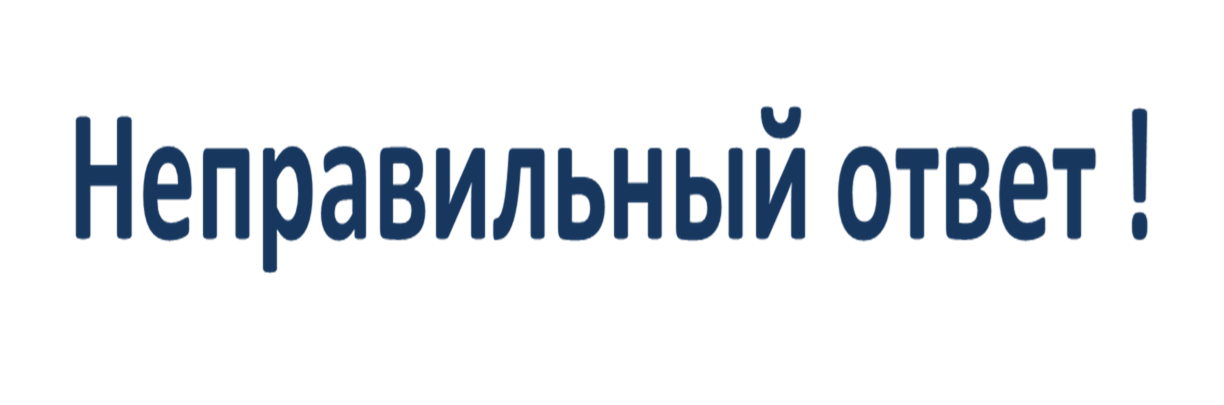 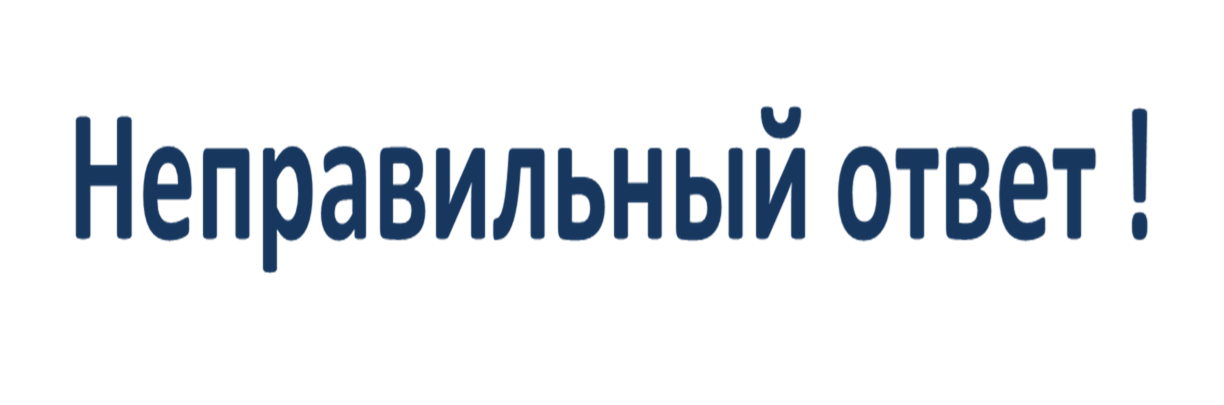 НАЗАД
*Доскажи фразу*
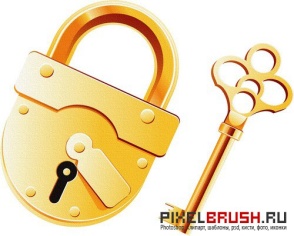 Под лежачий камень  и …
И трава не растёт
Вода не течёт
ДАЛЕЕ
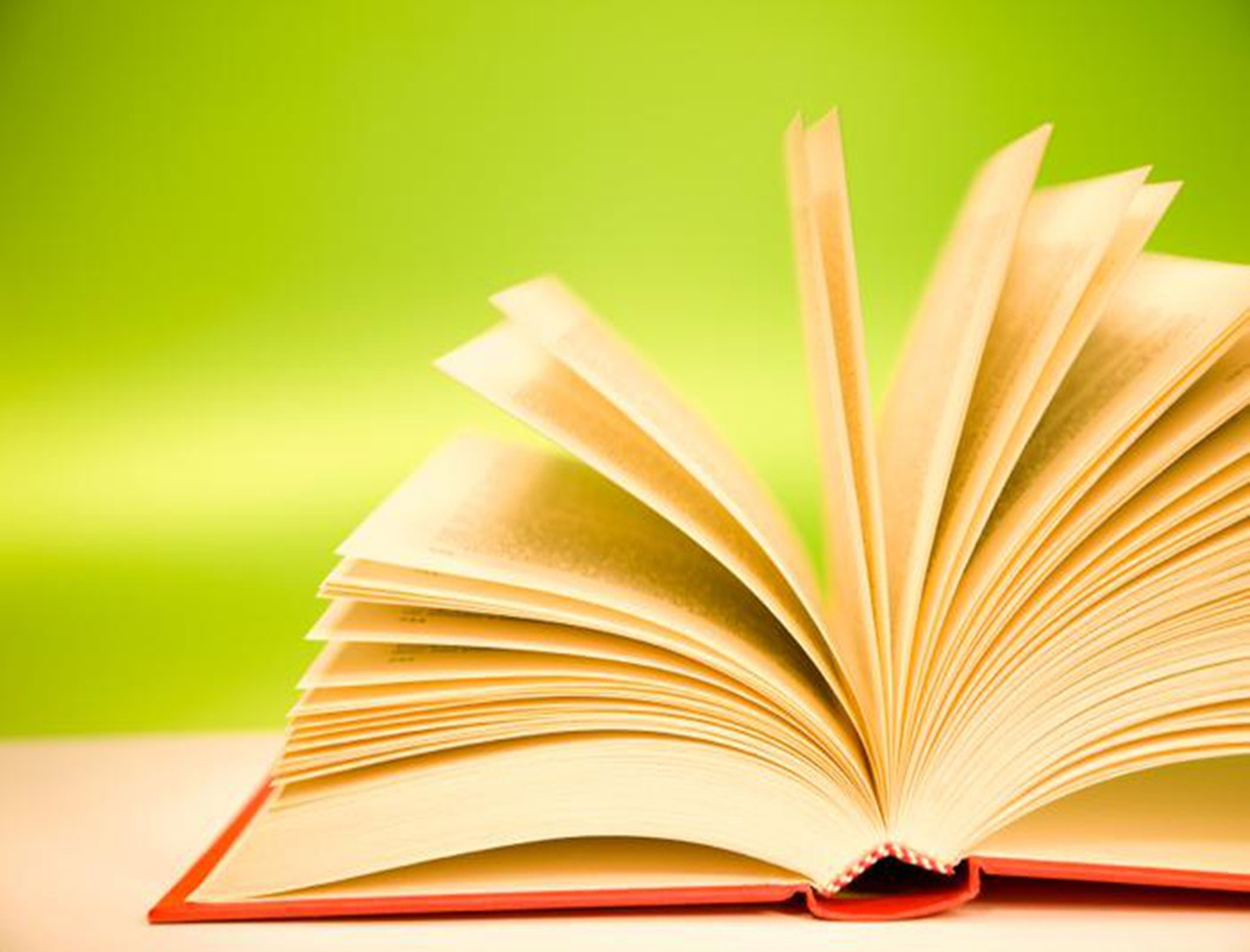 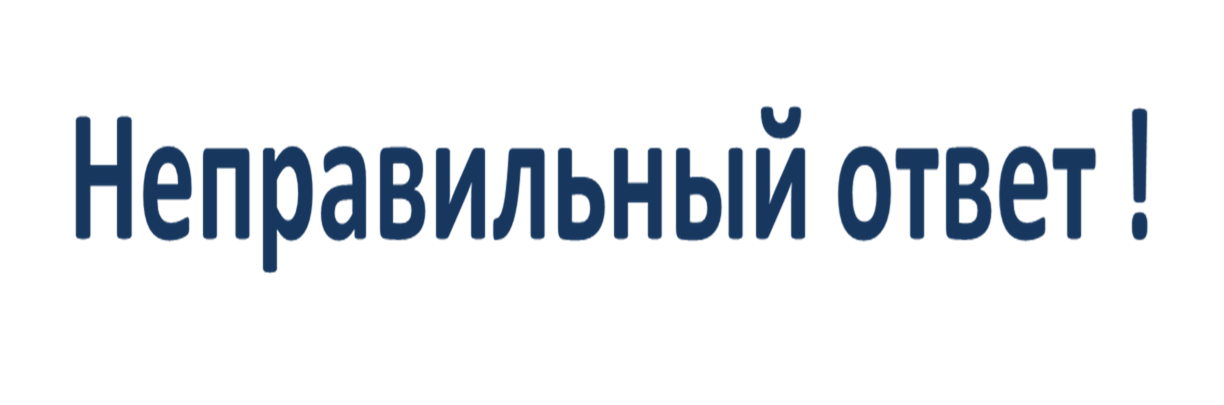 НАЗАД
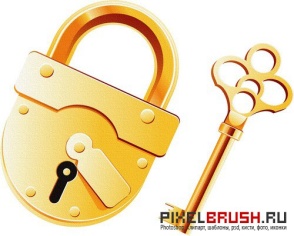 *Доскажи фразу*
Друг познаётся…
В игре
В беде
ДАЛЕЕ
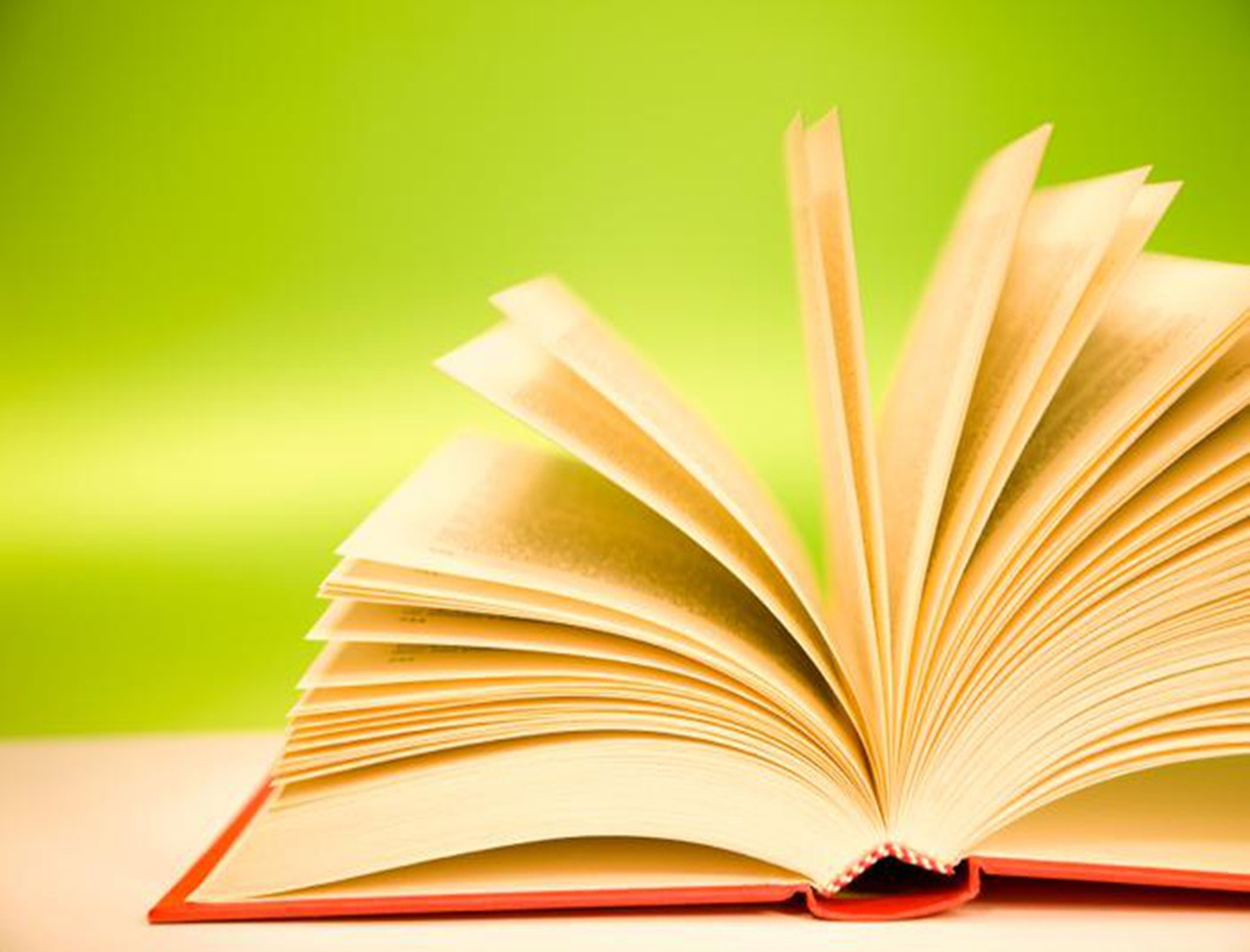 НАЗАД
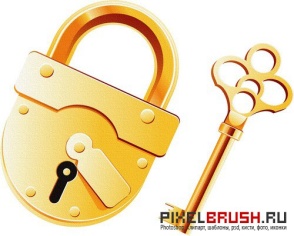 *Доскажи фразу*
В здоровом теле…
Дух  еле-еле
Здоровый дух
ДАЛЕЕ
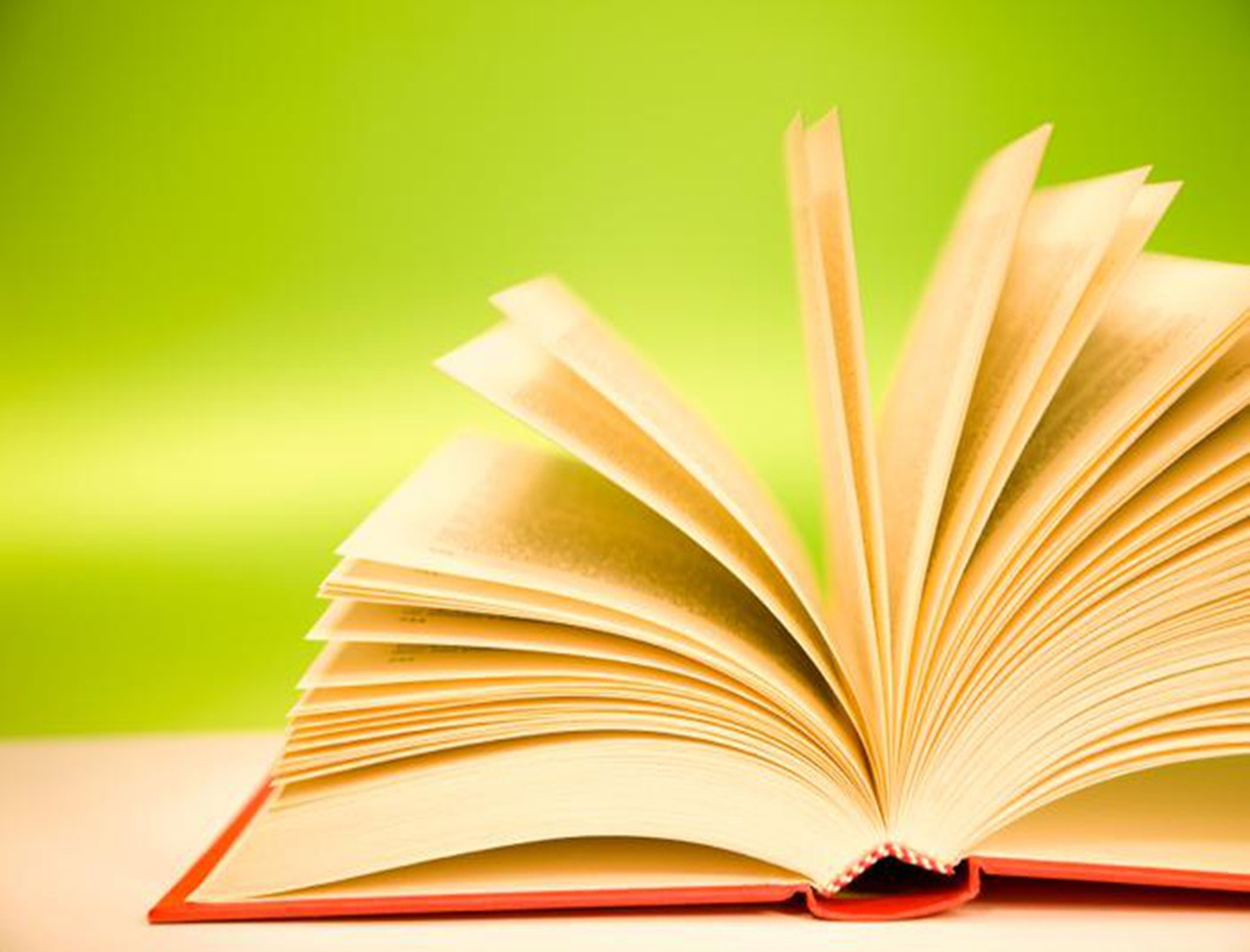 НАЗАД
*Доскажи фразу*
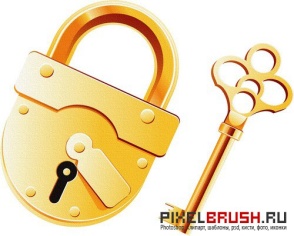 За двумя зайцами погонишься-…
Ни одного не  поймаешь
Одного из них поймаешь
ДАЛЕЕ
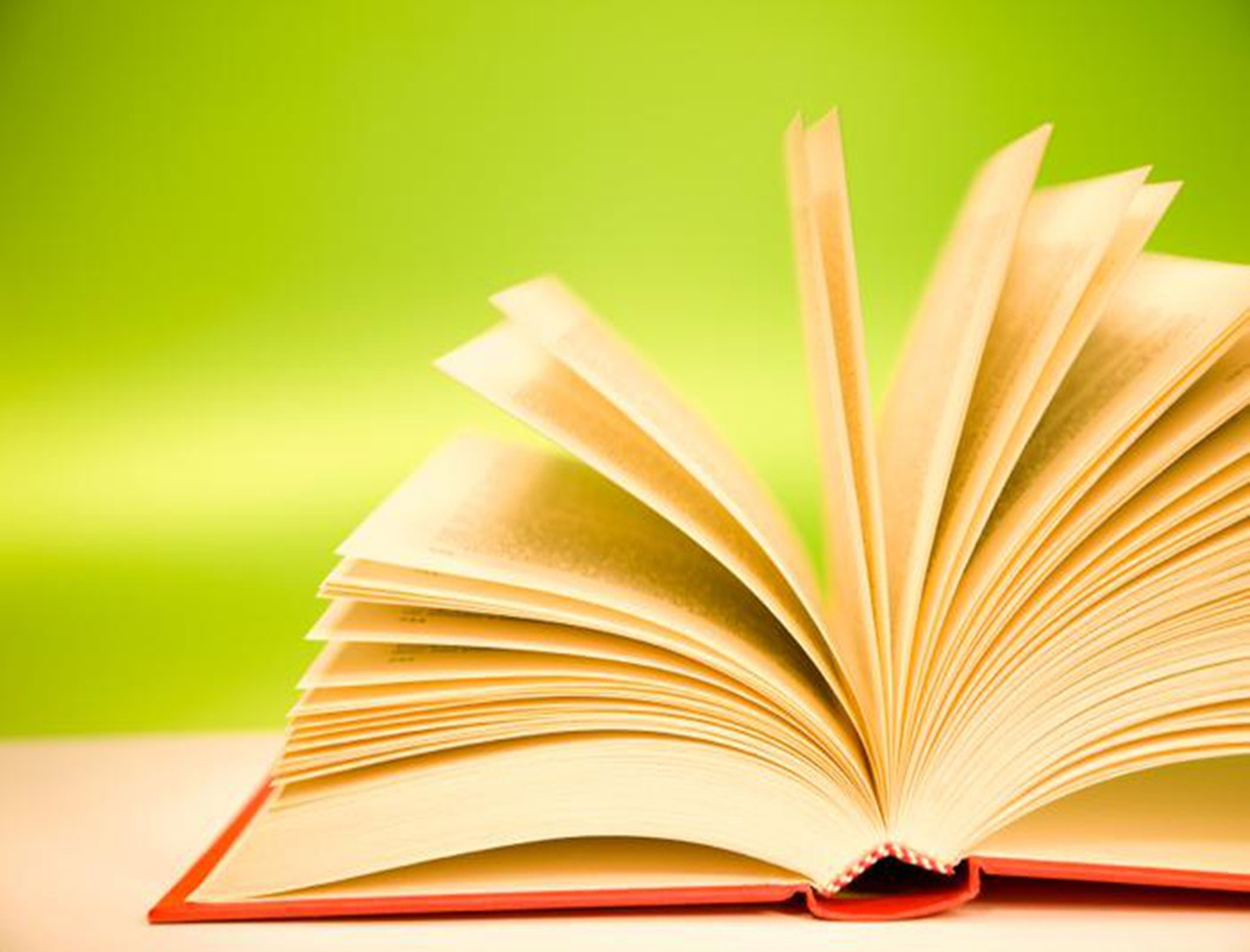 НАЗАД
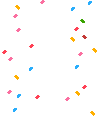 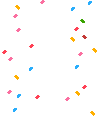 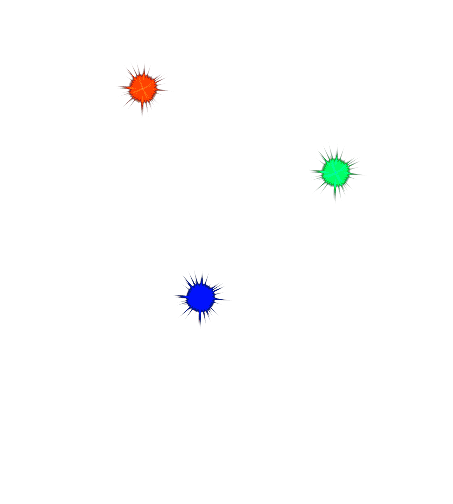 МОЛОДЕЦ! ЗАДАНИЕ ВЫПОЛНЕНО!
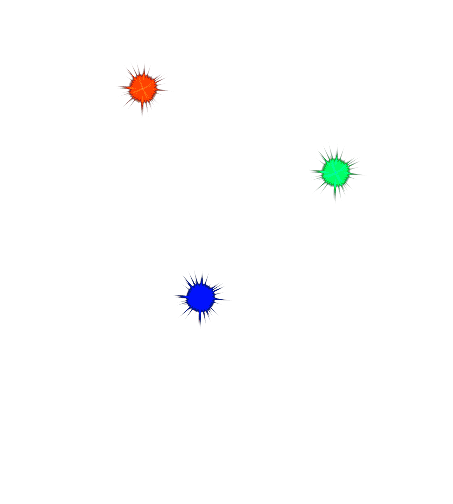 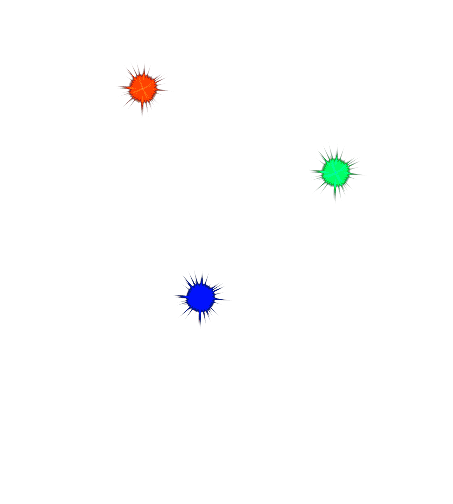 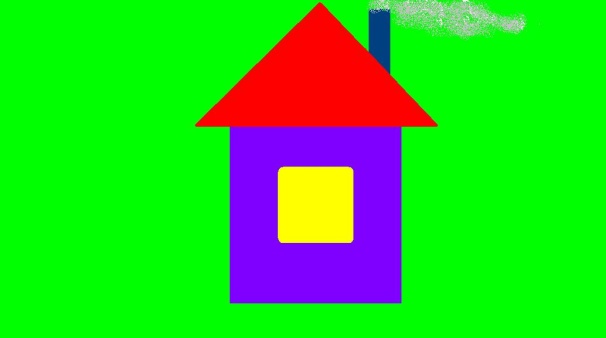 Использованные источники:
https://yandex.by/images/search?text=%D0%BC%D1%83%D0%BB%D1%8C%D1%82%D1%8F%D1%88%D0%BD%D1%8B%D0%B5%20%D0%BA%D0%B0%D1%80%D1%82%D0%B8%D0%BD%D0%BA%D0%B8%20%D1%81%D0%B5%D0%BC%D1%8C%D0%B8%20%D1%81%20%D0%B4%D0%B5%D1%82%D1%8C%D0%BC%D0%B8
https://yandex.by/images/search?text=%D0%BD%D0%B0%D1%81%D0%B8%D0%BB%D0%B8%D0%B5%20%D0%B2%20%D1%81%D0%B5%D0%BC%D1%8C%D0%B5%20%D1%81%20%D0%B4%D0%B5%D1%82%D1%8C%D0%BC%D0%B8